Выпуск для умывальника без перелива, Optima Home, белый матовый, IDDIS, OPHWM00i88
Выпуск для умывальника без перелива, Optima Home, белый матовый, IDDIS, OPHWM00i88
Optima Home
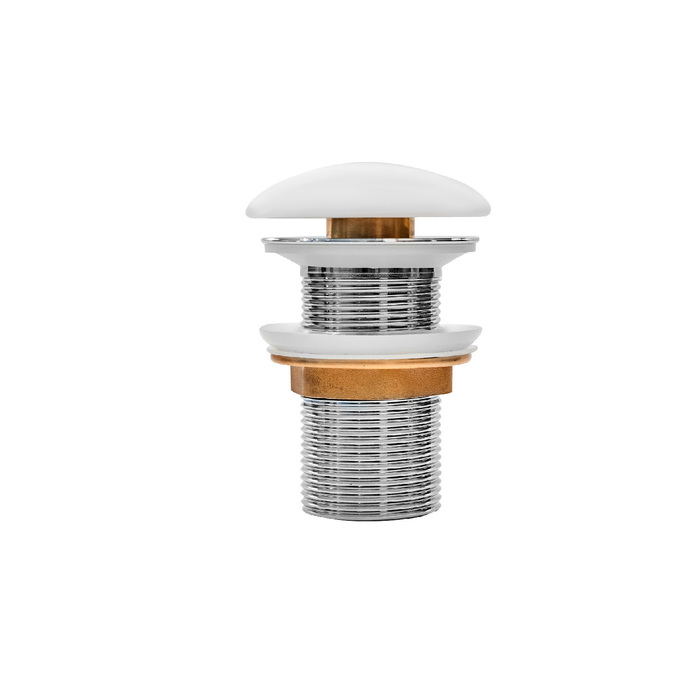 О товаре
OPHWM00i88
Розничная цена:  2 190 ₽
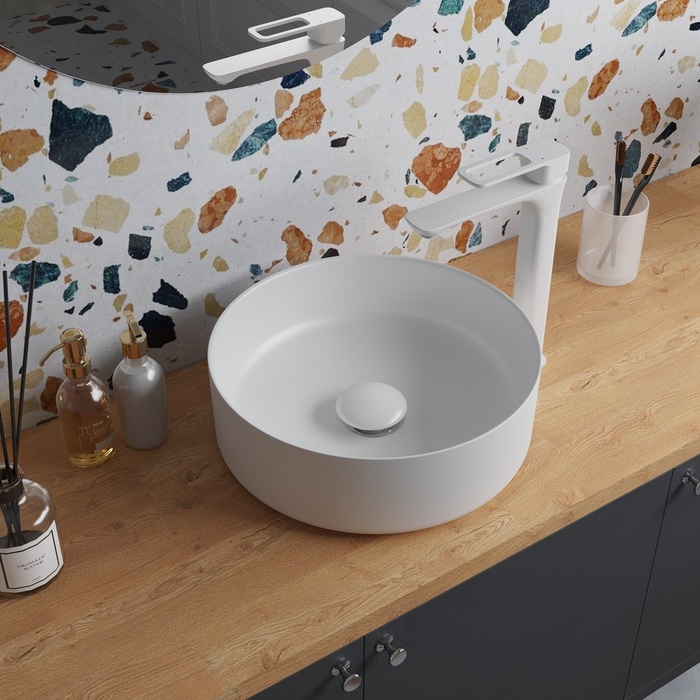 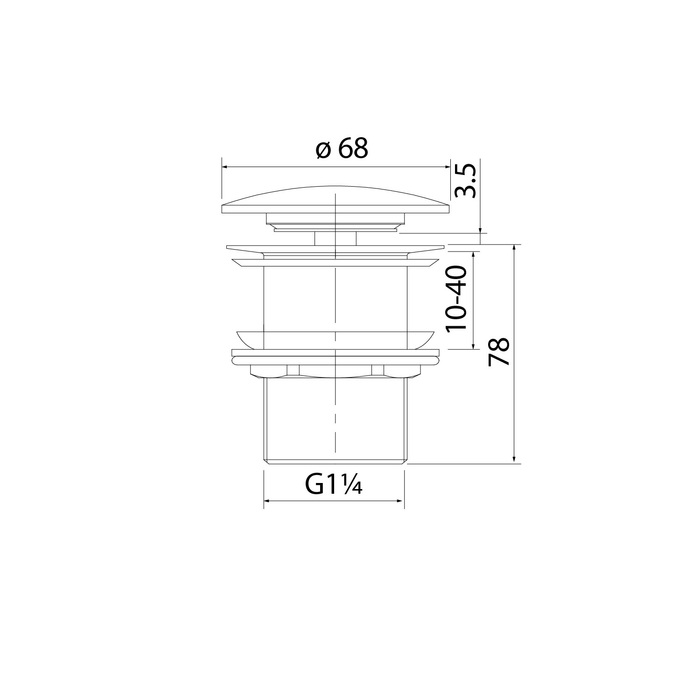 Выпуск Optima Home предназначен для умывальника без перелива и сделает его внешний вид более стильным и эстетичным. Трендовый белый матовый цвет подойдет к умывальникам в тон.
Вы можете собрать однотонное решение (выпуск, сифон, смеситель для умывальника) и освежить интерьер ванной комнаты, сделав его завершенным и гармоничным.

•	Имеет универсальный диаметр 1.1/4” и подойдет к любому керамическому умывальнику и сифону.
•	Выпуск делает умывальник более функциональным: нажав на его крышку, можно перекрыть слив воды из чаши умывальника и использовать его для стирки небольших вещей или для проведения домашних косметических процедур. Слить воду можно, повторно нажав на крышку.  
•	Корпус выпуска изготовлен из прочной и стойкой к коррозии латуни.
•	Просто обслуживать и мыть. Керамическая шляпка выпуска съемная: она легко вытаскивается из корпуса для уборки, моется салфеткой с обычным мылом и без труда устанавливается обратно. 
•	Гарантия на аксессуары к умывальникам IDDIS® – 3 года.

(с) Авторский текст, октябрь 2022 г.
Выпуск для умывальника без перелива, Optima Home, белый матовый, IDDIS, OPHWM00i88
Основные характеристики
Дизайн
Безопасность